Business Plan2020 – 2022
CILT Australia
www.ciltinternational.org
Our International Priorities for 2016 – 2017
CILT is the leading professional body for Logistics and Transport specialists the world over. A family of over 35,000 members, the Institute seeks to promote excellence and understanding through education, supporting industry professionals and providing opportunities for continuous career development.
This Plan is set in line with the Growth Strategy set out by CILT International in Montreal 2016
2
www.ciltinternational.org
Creating the Pathway to be the leading Professional Organisation for all in
Supply Chain, Logistics and Transport
2016 - 2022 CILT lnternational Priorities
Partner for Life
First Choice in the Profession
Global Capabilities
Regional & Global Structures
Fit for Future Growth
3 Year growth targets
Focus Markets
Measures
GROWTH
CAPABILITY
GOVERNANCE
Priorities
c
“Creating & Championing the programmes  for growth in countries and regions”
“Service Provision in Education, Membership & Finance”
“Guardianship of the Charter & Leadership of the Institute ”
IMC role & membership developed into an effective unit
IVP roles reviewed alongside regional developments
Supporting the creation of value by reviewing & developing global relationships between countries, regions and International & working further on their definition and governance 
Review of Delegation Agreements & audit capabilities in light of East African issues
Objectives
Regional Structures developed & implemented in 2 regions – Africa & SE Asia
Membership growth focus in countries with 3 year trends & targets
Global Corporate Membership Programme created
Delivery Focus on Education providers & growth of business
Global Marketing of Education products  - focus on how & the delivery of growth 
Corporate Growth in China supported & developed
India Growth plan created & agreed with CILT India
Global Corporate approach agreed
Global Membership Database capability begun
Branch in a Box functionality in place
International database & email systems set up
Web site language capability
Existing & New branch sites created
Senior Members Network
Education Processes embedded & enforced
First Choice for Transport & Supply Chain Professionals
International Priorities 2016 - 2022
Regional Structures developed & implemented in 2 regions – Africa & SE Asia
Membership growth focus on countries with 3 year trends and targets
Global Corporate Membership Programme created
Delivery Focus on Education providers & growth of business
Global Marketing of Education products  - focus on how & the delivery of growth 
Corporate Growth in China supported & developed
4
www.ciltinternational.org
CILT Australia’s Background
Established in 1935 ands traditionally had a focus on training delivery.
Overtime CILTA moved away from Training and Development and aligned to Training Providers
Over the last 3 years we have been developing the Centre for Continued Professional Development and have over 100 Traditional and Private training organisation providing training services in a wide range of areas.
Governments of Australia are focussing on training and innovation and see a need to upskill and train Australian’s and have launched a wide range of campaigns to address this area. This provides opportunities for CILT Australia
5
www.ciltinternational.org
CILT Australia’s Vision
“Creating the Pathway to be the leading Professional Organisation for all in Supply Chain, Logistics and Transport”   
”
6
www.ciltinternational.org
CILT Australia’s Objectives
Increase the profile and brand of CILT in Australia and the Philippines
Strengthen the State Sections and rollout the Philippines
Consolidate our Defence relationship
Conduct Membership Campaigns
Continue to seek new Sponsors, Corporate Memberships and Peer Groups
Continue to grow the Education directory and services
7
www.ciltinternational.org
National Priorities 2020 - 2022
1.1 Build and sustainable valued Memberships for CILT Australia and Philippines. 
1.2 Provide regular Industry updates
1.3 Promote industry events in all States
2.1 Course certification –assessment and process management against Key Knowledge Areas (KKAs)
2.2  CPD Management, resourced to meet the demands of CILT-A members
2.3 Mentoring of WiLAT/YP and Philippine New Member
3.1 Develop Partner Programs of mutual benefit for CILT Australia and Partners
3.2 Review Tiered Sponsorship Package for attracting new Corporate Memberships/Sponsors
3.3 Identify sponsorship opportunities in support for CILT International Convention and other Events
4.1 Manage business operations and contain operational costs 
4.2 Manage the design and functionality of the website
4.3 Continue to improve functionality
4.4 Manage the relationship and performance of CILTA to its customers
Key Focus Area 1: Membership
ISSUES 
Reduce the membership decline
Focus on Membership Growth and Value
Attracting more corporate members.
STRATEGIES
Targeted awareness campaign
Direct emailing
Increased CILT presence at industry events and in social media
Increased CILT Events in all States
9
www.ciltinternational.org
CILT Australia’s Business Plan:Strategy 1  - Membership Attraction and Retention
10
www.ciltinternational.org
Key Focus Strategy 2 – Education - Cornerstone of CILT Australia
ISSUES 
Centre for Continued Professional Development now unstaffed.
Other Industry Associations(SCLAA) approaching committee members, members and are establishing CPD in opposition to CILTA
STRATEGIES
Work on making CPD a Profit Centre
Direct emailing
Increased CILT presence at industry events and on social media
Increased CILT Events in all States
11
www.ciltinternational.org
CILT Australia’s Business Plan:Strategy 2 – Education – the Cornerstone of CILT Australia
12
www.ciltinternational.org
Key Focus Strategy 3 – Grow Corporate Partnering /Sponsorship
ISSUES 
Coronavirus and Bushfire impacts on the economy limiting the amount of discretionary spend.
Sponsorship for the CILT International Convention may limit the amount of Sponsorship available for CILT Australia.
STRATEGIES
Early drive for Sponsorship and Corporate Membership before Financial Year concludes
Try to contain costs to International Convention in order to return a break even or small profit from the event
13
www.ciltinternational.org
CILT Australia’s Business Plan:Strategy 3 – Grow Corporate Partnering /Sponsorship
14
www.ciltinternational.org
Key Focus Strategy 3 – Grow Corporate Partnering /Sponsorship
ISSUES 
Coronavirus and Bushfire impacts on the economy limiting the amount of discretionary spend.
Sponsorship for the CILT International Convention may limit the amount of Sponsorship available for CILT Australia.
STRATEGIES
Early drive for Sponsorship and Corporate Membership before Financial Year concludes
Try to contain costs to International Convention in order to return a break even or small profit from the event
15
www.ciltinternational.org
CILT Australia’s Business Plan:Strategy 4 – Financial – Identify alternative revenue streams to Membership
16
www.ciltinternational.org
Transportation and Logistics in Australia’s
Australia’s Logistics industry was estimated to account for 8.6 per cent of GDP, adding $131.6 billion to Australia’s economy in 2013
Transport, Postal and Warehousing contributed $15.3 billion (4.7%) to overall industry Gross Value Added (GVA) in 2014 – 15.
There are an estimated 42,000 operators in the road freight transport sector, ranging from singletruck operators to large multi-national corporations. 
The Logistics industry is estimated to employ 1.2 million people.
The ABS reports that there were 48,747 registered businesses in the road freight transport sector (ABS, 2016c).
The major operators and their share of Australia’s road transport market are Toll IPEC (8.3%), Linfox (4%), K&S (1.6%), Border Express (0.3%), Kings Group (0.25%) and Allied Express (0.16%)
17
www.ciltinternational.org
TRANSPORT AND LOGISTICS INDUSTRY OVERVIEW - Australia
The Transport and Logistics industry in Australia has an estimated annual revenue of $102.87 billion with an operating profit of $10.14 billion. 
The industry employs more than 1.2 million people across its major subsectors: road transport, logistics, warehousing and stevedoring.
18
www.ciltinternational.org
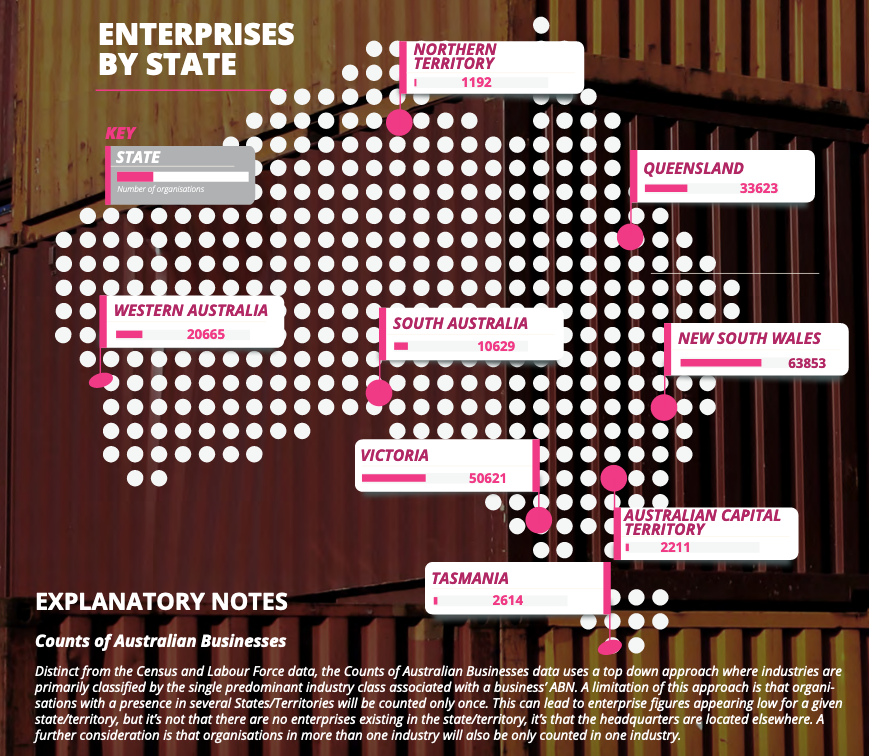 Transportation and Logistics in Australia’s
Table 1 presents the number of employees in freight sector,
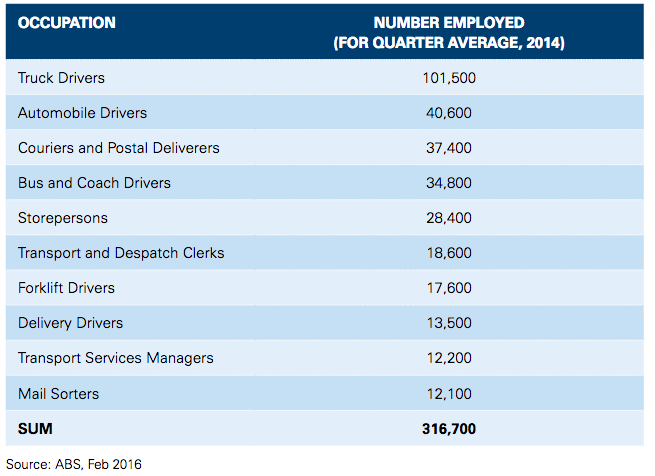 20
www.ciltinternational.org
TRANSPORT AND LOGISTICS INDUSTRY SKILL SHORTAGES
On behalf of the Transport and Logistics Industry Review Committee (IRC), Australian Industry Standards conducted an online survey for stakeholders, between 11 September 2018 and 14 January 2019. 
The IRC sought feedback on the current skill shortages and the reasons for the shortages, as perceived by industry stakeholders.
TRANSPORT AND LOGISTICS SKILL SHORTAGES - Over 80 per cent of employers reported experiencing a skills shortage in the last 12 months.
21
www.ciltinternational.org
The occupations reported as being in shortage were:
HEAVY VEHICLE DRIVERS
DRIVERS (GENERAL)
EDUCATORS, 
TRAINERS AND ASSESSORS
WAREHOUSING
SUPERVISORS/MANAGERS
22
www.ciltinternational.org
Reason for the Shortage
Employers identified the following reasons for the shortage with the most frequent response listed:
 AGEING WORKFORCE / CURRENT STAFF RETIRING
UNATTRACTIVE JOB / POOR INDUSTRY IMAGE
COST/TIME TO ACHIEVE THE REQUIRED QUALIFICATION
COMPETITION FROM OTHER ORGANISATIONS
WAGES / SALARIES CONSIDERED TOO LOW
23
www.ciltinternational.org
Transportation and Logistics in Australia’s
Figure 1 indicates share of each state.
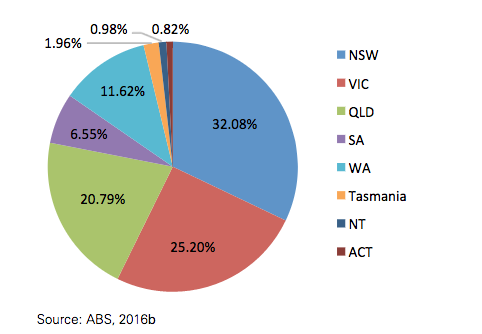 24
www.ciltinternational.org
Challenges for the industry in Australia’s
Where skills are a challenge, the key issues affecting the sector are finding the people with the right skills and qualifications needed for the roles (51%) ensuring the skills of the workforce meet industry standards (51%) and retaining the best staff and not losing them (45%). 
Overall Businesses in the sector are slightly less likely than average to say they have issues keeping pace with advancing technology skills and attracting talent given they reputed to be laggers in the adoption of new technology. 

Source: Dept of Education and Training and Skills Survey 2015 – 2016.
25
www.ciltinternational.org
Main Skills Challenges experienced in the last year
Source: Dept of Education and Training and Skills Survey 2015 – 2016.
26
www.ciltinternational.org
Key Issues Areas
ISSUES:
Decline in membership (100+ per year)
Retention of members in an ageing environment
Defence membership slashed
Low Sponsorship and Corporate Membership
STRATEGIES (how you plan to fix the problems)
CILT International Convention may create awareness of CILT Australia
International Convention Sponsors may stay on for the year
CILT Philippines may assist CILT 's Profile via perceived expansion
27
www.ciltinternational.org
Focus Area Template
ISSUES 
Decline in Membership

STRATEGIES
Focus on lifting CILT Australia's profile
Conduct more events around Australia
Social Media Presence on LinkedIn and Facebook
Podcasts and recorded interviews
28
www.ciltinternational.org
CILT Australia's Targets from Memberships
29
www.ciltinternational.org
CILT Australia's Targets from Sponsorships
30
www.ciltinternational.org
CILT Australia's Targets from Education
31
www.ciltinternational.org
CILT Australia's Targets from Events
Australia aims to run no loss making events.
All events aspire to be break even or return a small profit from events to assist with costs associated with providing services to our members.
We can no longer afford pay for guest speaker’s travel and accommodation unless we have received sponsorship to do so
32
www.ciltinternational.org
CILT Australia's Overall Profit and Loss Statement for period July -Dec 2019 - 20
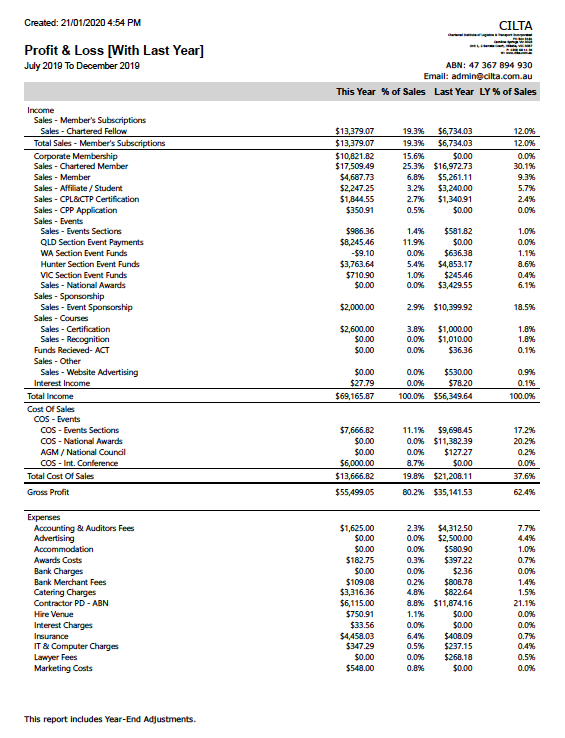 33
www.ciltinternational.org
CILT Australia's Overall Profit and Loss Statement for period July -Dec 2019 - 20
34
www.ciltinternational.org
Conclusions
Challenges for us:
 Australia has a tough couple of years ahead to try and turn the business around and turn a declining  membership to an inclining one. 
New revenue streams remain a challenge in regards to funding and implementation.
Website really needs updating. 
Positives:
We have the International Convention 2020 that may put us back on the map.
We have the launch of the Philippines.
 With the right focus leadership things could be very different in 2021.
35
www.ciltinternational.org
Thank you
T: +44 (0) 1536 740162 E: info@ciltinternational.orgCharity Registration Number: 313376
36
www.ciltinternational.org